Путешествие в прошлое«Московский Кремль. Соборы и храмы»
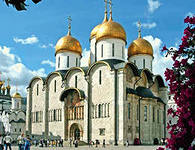 Вопрос № 1:
На каком холме находится Московский Кремль?
Ответ на вопрос № 1:
На Боровицком
Вопрос № 2:
При каком князе стены Кремля возвели из красного кирпича, которые стоят до сих пор?
Ответ на вопрос № 2:
При князе Иване III.
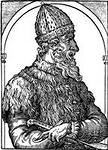 Вопрос № 3:
Как называется башня с тайником-колодцем и подземным ходом к Москве-реке?
Ответ на вопрос № 3:
Башня Тайницкая
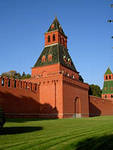 Вопрос № 4:
На какой из кремлевских башен находятся куранты?
Ответ на вопрос № 4:
На Спасской башне
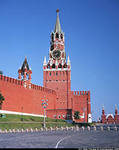 Вопрос № 5:
Как называется башня, соединяющаяся мостом с Троицкой башней Кремля?
Ответ на вопрос № 5:
Башня Кутафья
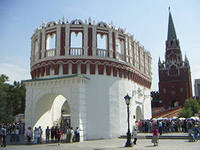 Вопрос № 6:
О каком сооружении сказано следующее: 
«Долгое время ни одно здание в Москве не могло сравниться с ним по высоте –все-таки 81 метр»?
Ответ на вопрос № 6:
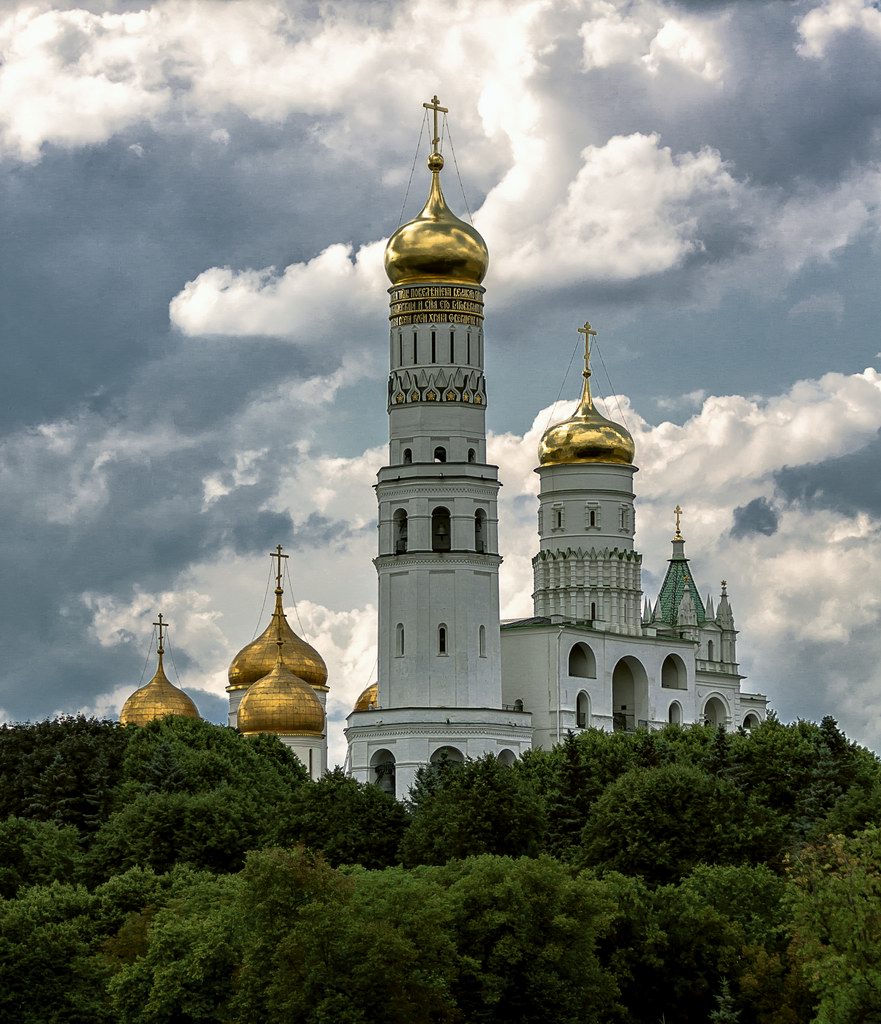 Колокольня Ивана Великого
Вопрос № 7:
Какой собор Кремля получил название Златоверхого из-за позолоченных куполов и кровли?
Ответ на вопрос № 7:
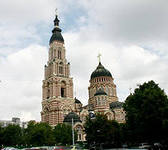 Благовещенский собор
Вопрос № 8:
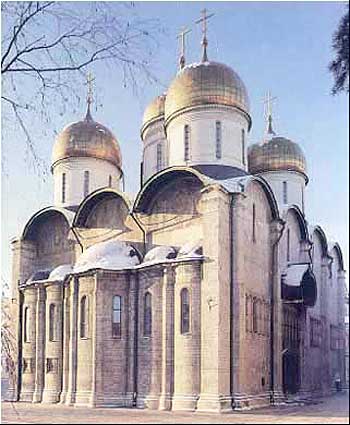 Какое название имеет этот собор?
Ответ на вопрос № 8:
Успенский собор
Вопрос № 9:
По проекту какого архитектора был возведен Успенский собор Кремля?
Ответ на вопрос № 9:
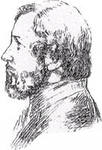 Аристотеля Фьораванти
Вопрос № 10:
Какое было назначение Успенского собора?
Ответ на вопрос № 10:
В нем венчались на царство российские цари и императоры
Вопрос № 11:
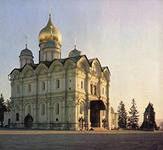 Как называется этот собор?
Ответ на вопрос № 11:
Архангельский
Вопрос № 12:
Кто был архитектором этого собора?
Ответ на вопрос № 12:
Архитектор Алевиз Новый